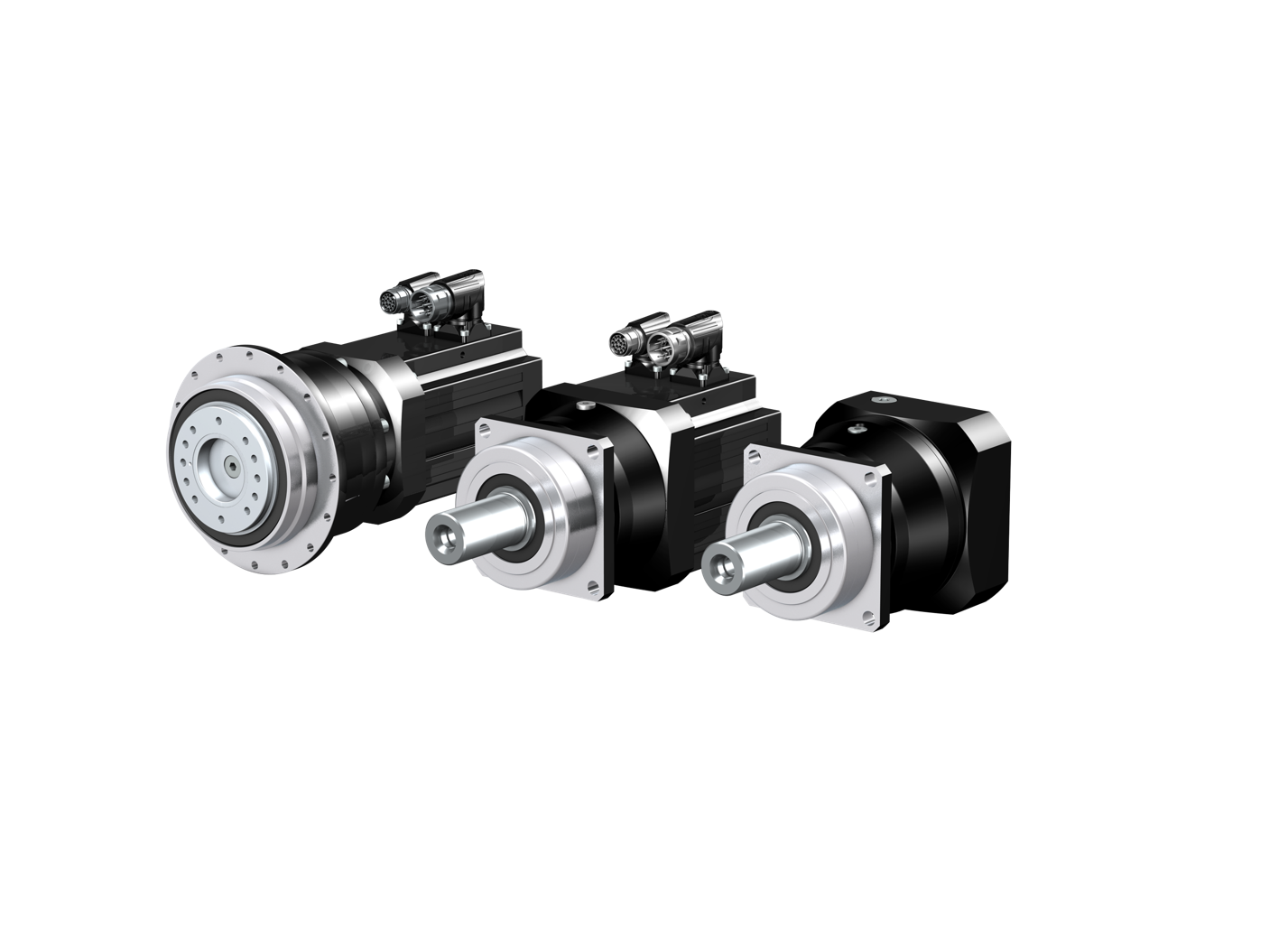 Les réducteurs planétaires STOBER.
Votre mise à niveau à la 3e génération.
Pour vous, une mise à niveau est synonyme de…
Performance et de précision accrues !
Encombrement réduit – vous gagnez de l'espace !
Compatibilité d'interface garantie !
Design esthétique !
Plus grande diversité – flexibilité accrue pour une structure machine sur mesure !

Et comme toujours – toutes les solutions proposées par un seul fournisseur !
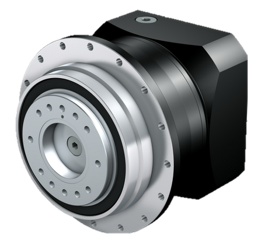 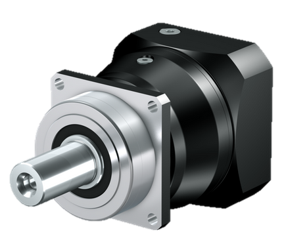 [Speaker Notes: Compatibilité d'interface : les interfaces mécaniques à la sortie sont compatibles à pratiquement 100 % avec G2. Tous les réducteurs de la 3e génération sont nettement plus compacts, hormis le P2. La longueur totale de la taille P2 n'a pas pu être réduite. On ne peut par conséquent pas s'attendre à des collisions avec le contour de la machine. 

Néanmoins, nous recommandons généralement d'effectuer un contrôle de contours perturbateurs sur la base des nouveaux modèles volumiques 3D (Step-Files). Ces derniers sont soit compris dans l'offre de notre centre de traitement des commandes, soit disponibles après configuration de votre produit avec le STOBER Configurator https://configurator.stoeber.de/de-DE/?shop=SAT 

Pour de plus amples informations, voir le billet Product Release Réducteurs planétaires 3e génération, SPG octobre 2019.]
Meilleure PERFORMANCE : couple d'accélération
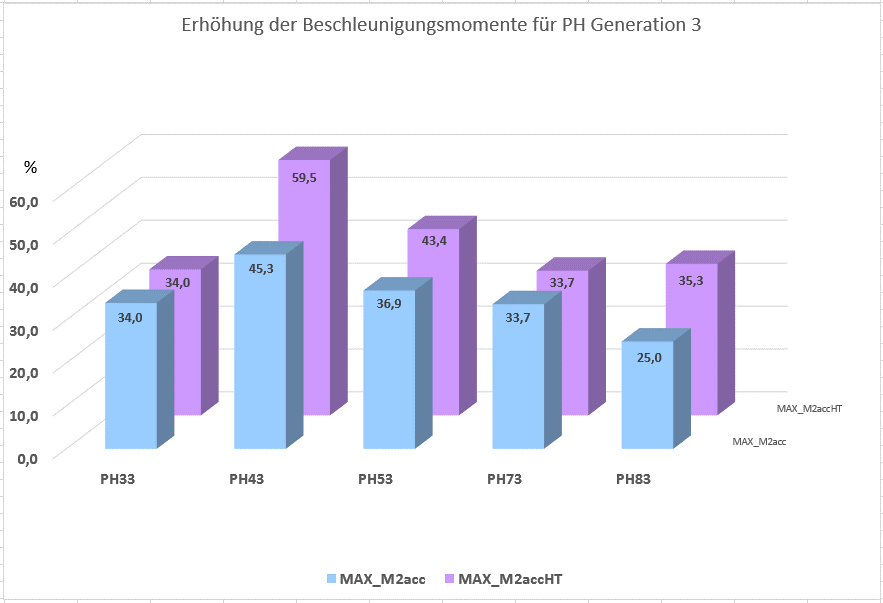 Augmentation jusqu'à 59,5 % du couple d'accélération.
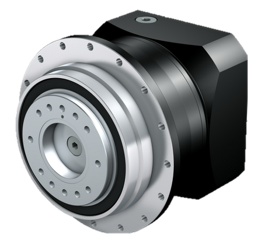 [Speaker Notes: Augmentation des couples d'accélération grâce à
une meilleure qualité de la denture,
des matériaux ultramodernes et au procédé de durcissement, 
des machines haute précision ultramodernes,
un procédé de fabrication innovant de la denture de roue creuse (Power Skiving/décolletage en développante) en une seule prise (donc : pas d'erreur de changement d'outil),
des largeurs de denture optimisées.

Un jeu rotatif réduit est synonyme de meilleure qualité de la denture et de couples d'accélération supérieurs.
M2acc désigne la valeur du jeu rotatif standard et M2accHT la valeur du jeu rotatif réduit.]
Meilleure PERFORMANCE : couple nominal
Augmentation jusqu'à 66,7 % du couple nominal.
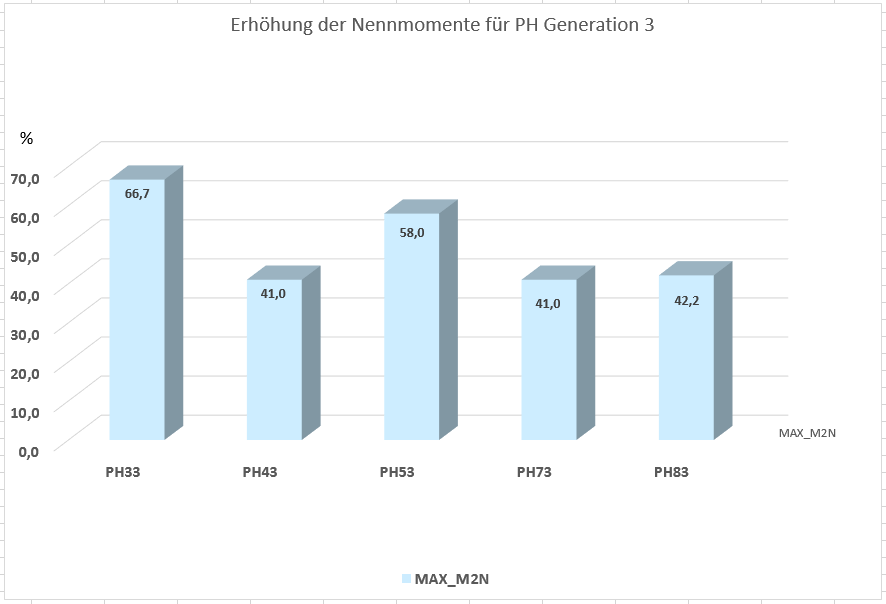 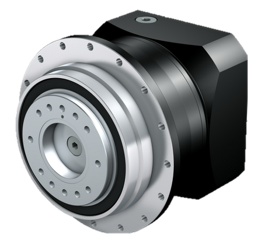 [Speaker Notes: Augmentation des couples nominaux grâce à de nouvelles bases de calcul à la lumière des connaissances les plus récentes et de l'état actuel de la technique.]
Meillleure PERFORMANCE : couple d'arrêt d'urgence contrôlé
Augmentation jusqu'à 57,5 % du couple d'arrêt d'urgence contrôlé.
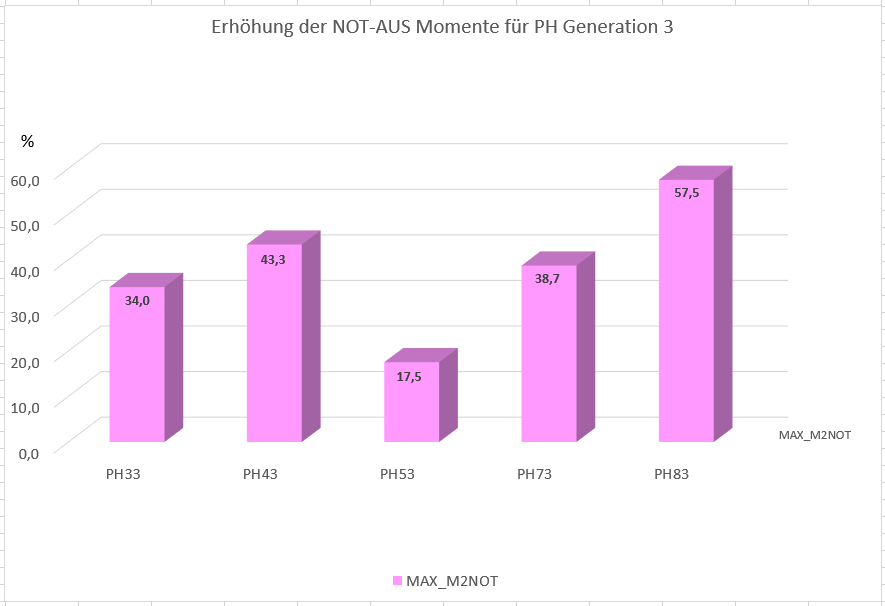 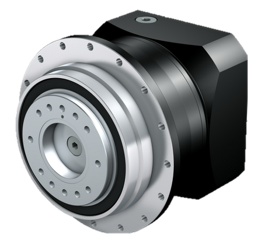 [Speaker Notes: Augmentation des couples d'arrêt d'urgence contrôlé grâce à
une meilleure qualité de la denture,
des matériaux ultramodernes et au procédé de durcissement, 
des machines haute précision ultramodernes,
un procédé de fabrication innovant de la denture de roue creuse (Power Skiving/décolletage en développante) en une seule prise (donc : pas d'erreur de changement d'outil),
des largeurs de denture optimisées,
des liaisons arbre-moyeu optimisées.]
Meilleure PERFORMANCE : vitesse à l'entrée
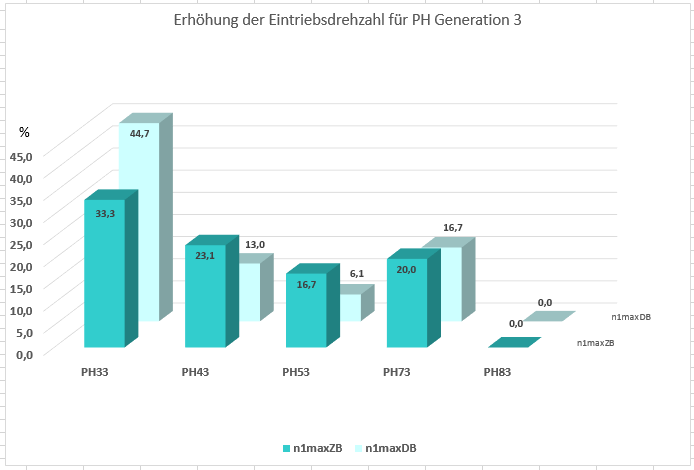 Vitesse à l'entrée supérieure :
Jusqu'à 33,3 % en fonctionnement cyclique.
Jusqu'à 44,7 % en fonctionnement continu.
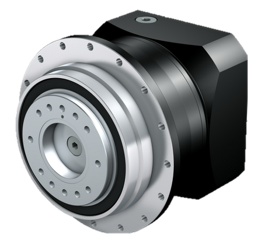 [Speaker Notes: Augmentation de la vitesse à l'entrée grâce à
la modification du palier des réducteurs à 2 rapports à jeu réduit,
une denture plus mince à l'entrée des réducteurs à 2 rapports,
des essais approfondis sur le terrain.]
Meilleure PERFORMANCE : rigidité en torsion
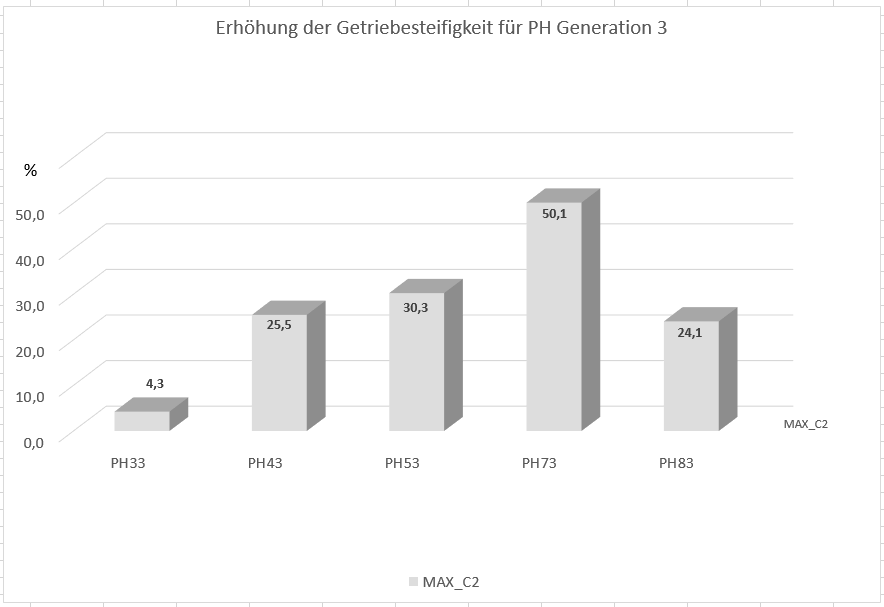 Augmentation jusqu'à 50,1 % de la rigidité en torsion.
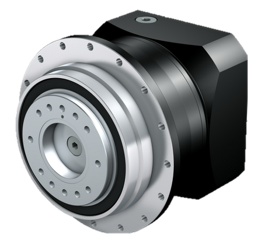 [Speaker Notes: Renforcement de la rigidité en torsion grâce à
une longueur réduite,
la modification des largeurs de denture à l'étage de sortie.]
Meilleure PERFORMANCE pour votre machine !
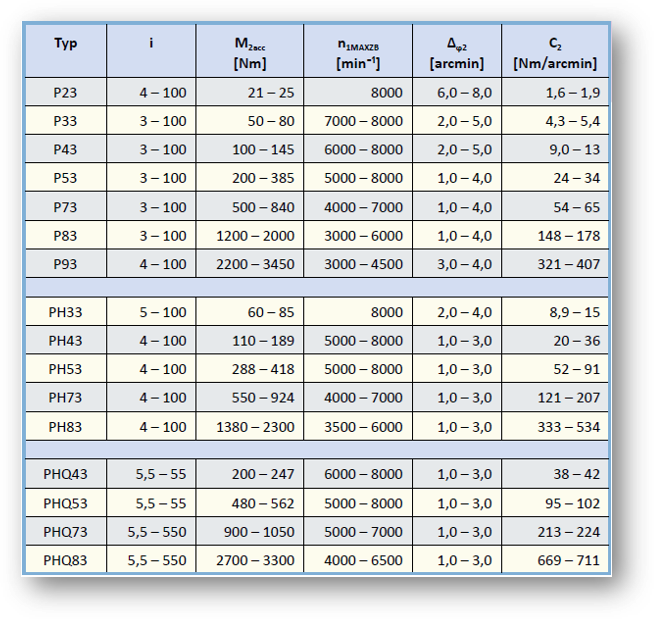 Type
Couple accru !
Couples supérieurs grâce à la la denture plus large. 





Couples accrus grâce à la nitruration de la denture du carter (à jeu réduit).
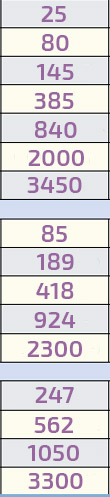 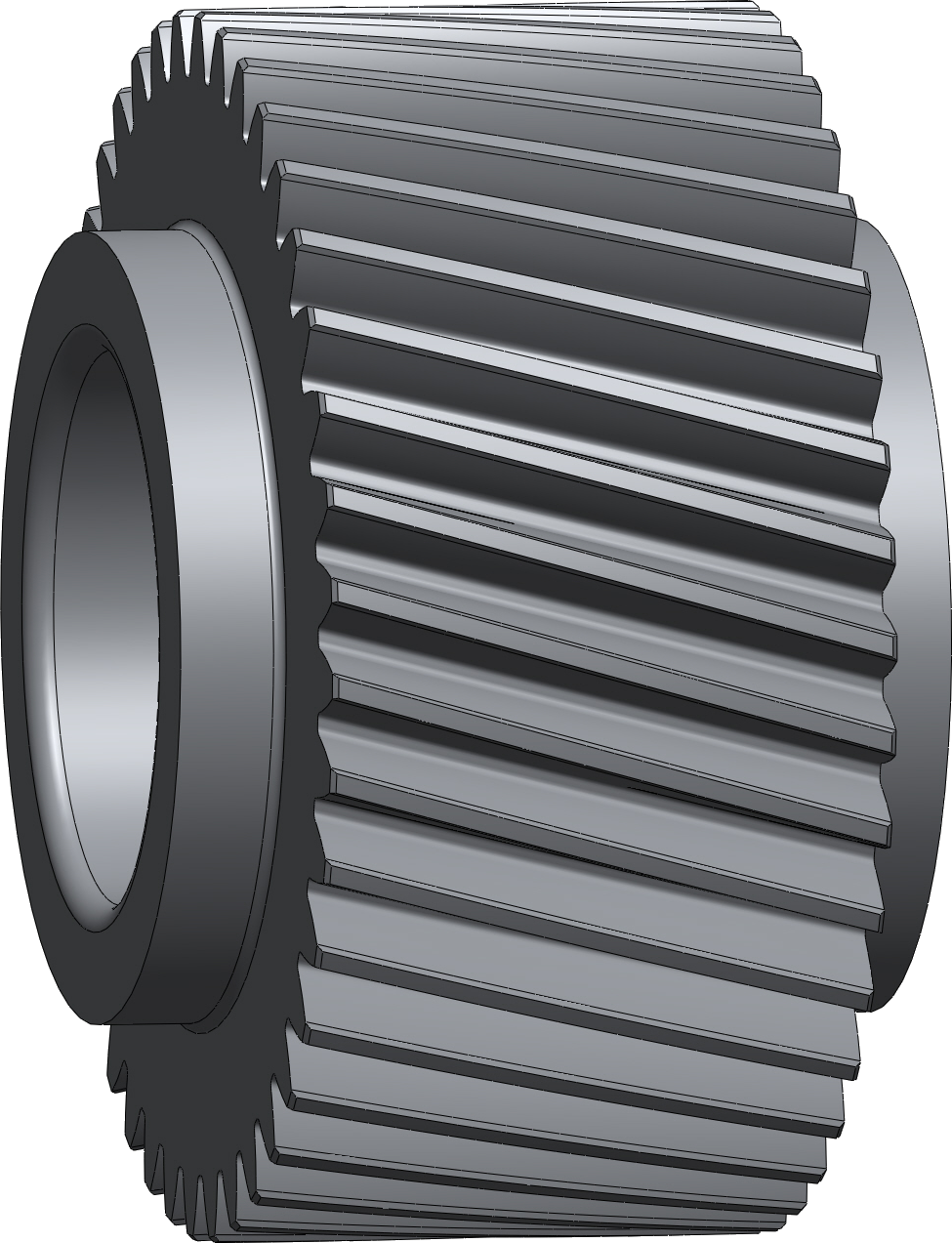 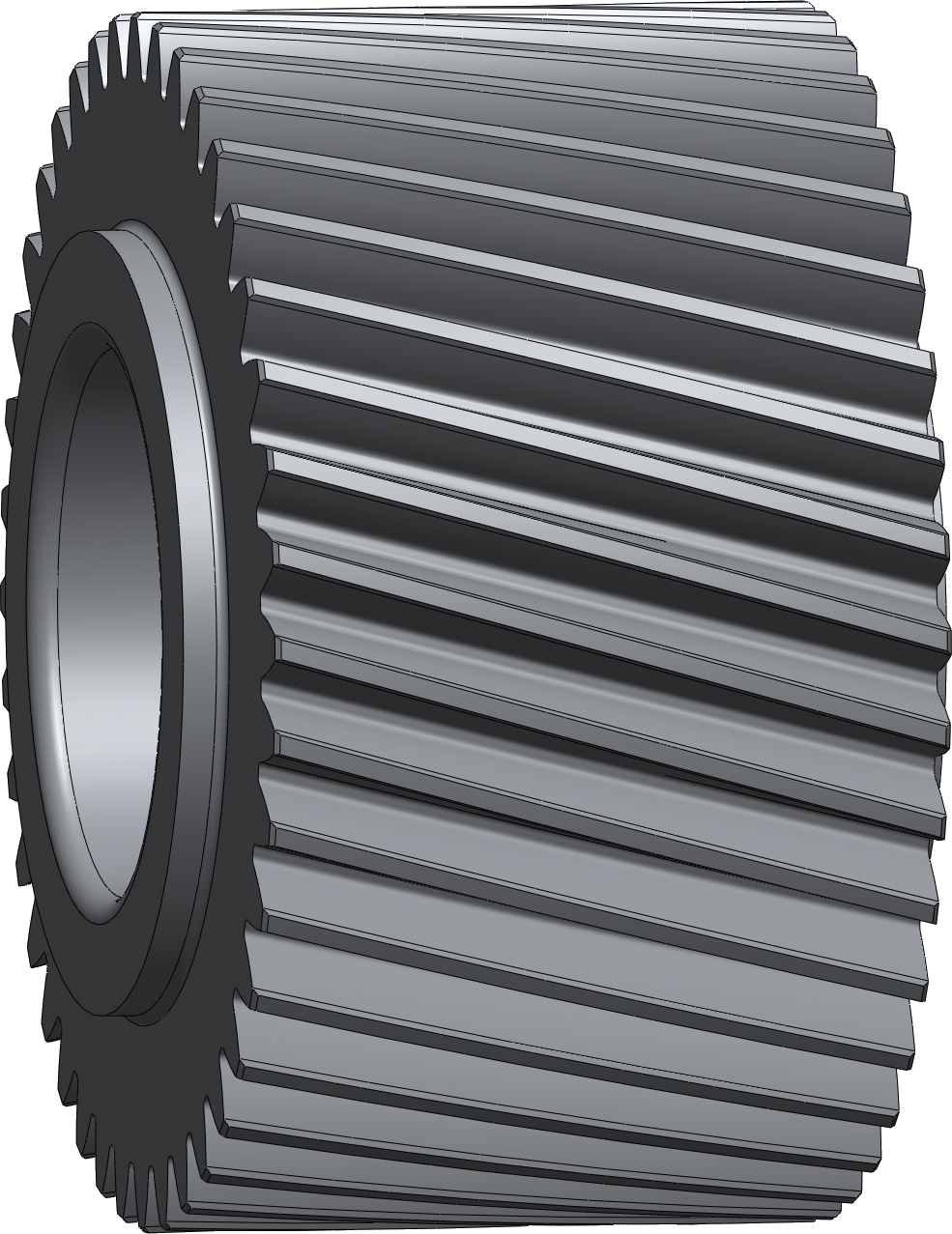 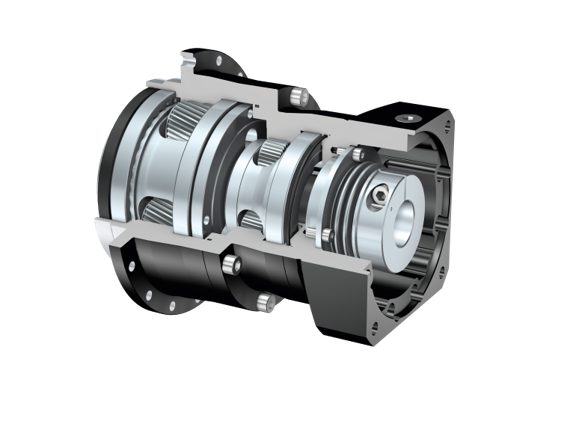 [Speaker Notes: L'augmentation du diamètre du bossage du pignon ainsi que l'élargissement de la denture dans l'étage de sortie ont pour effet d'augmenter le couple d'arrêt d'urgence contrôlé et, de manière générale, la force portante.]
Meilleure PERFORMANCE pour votre machine !
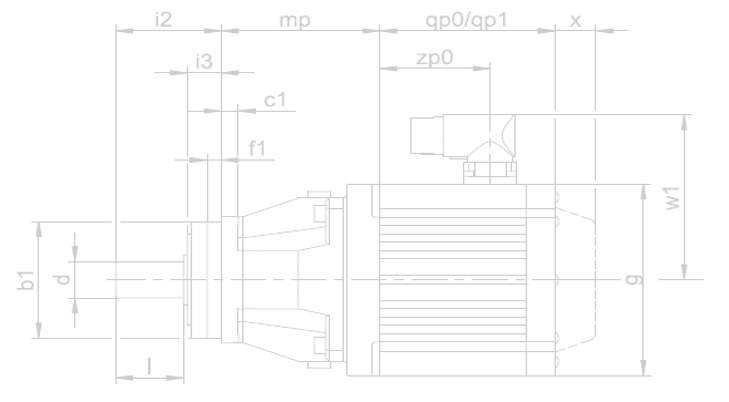 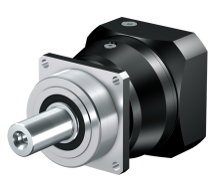 P
Gagnez de l'espace ! 
Faible encombrement.
Faible poids.
Couple élevé.


Profitez des avantages du montage direct ! 
Pas d'adaptateur moteur.
Faible poids.
Dynamique d'entraînement maximale.
Puissance volumique accrue de 65 %.
Solution d'entraînement prête au montage.
PH
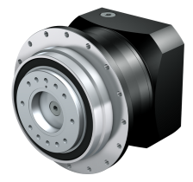 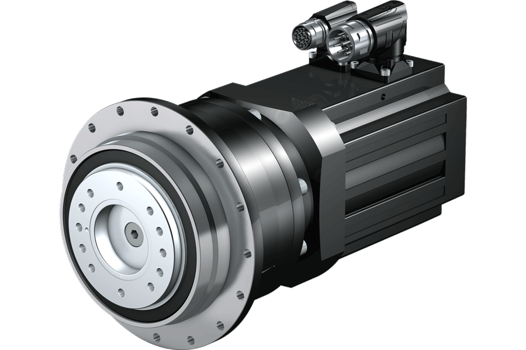 L
L
Les motoréducteurs planétairesles plus compacts du marché
[Speaker Notes: Concept machine et de montage peu encombrant grâce à une construction extrêmement compacte.

Dynamique d'entraînement maximale assurée par des moments d'inertie de masse très faibles dans le cadre d'un montage direct. La suppression d'un adaptateur moteur garantit l'exploitation à pleine capacité de la dynamique d'entraînement.]
P : comparaison des modifications des longueurs totales
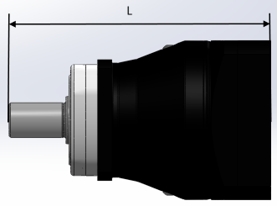 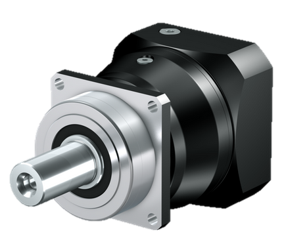 [Speaker Notes: Il n'existe pas d'adaptateur MEL pour P9 !]
PH(Q) : comparaison des modifications des longueurs totales
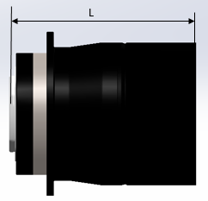 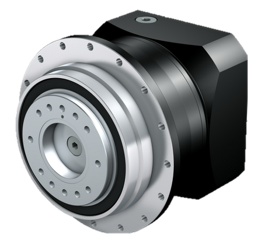 [Speaker Notes: Il n'existe pas d'adaptateur MEL pour P9 !]
P : modification des longueurs totales dans le cadre du montage direct
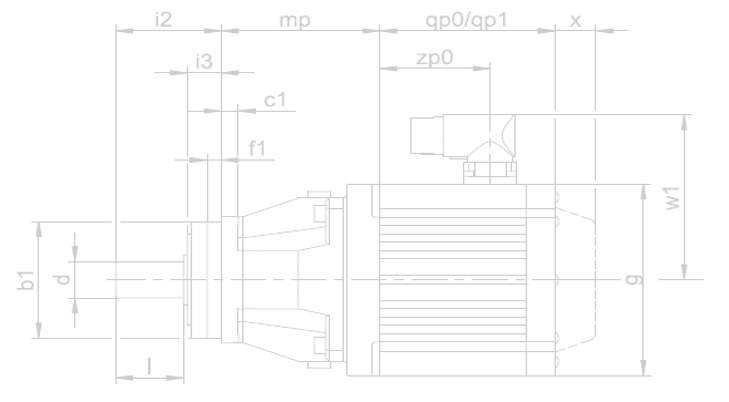 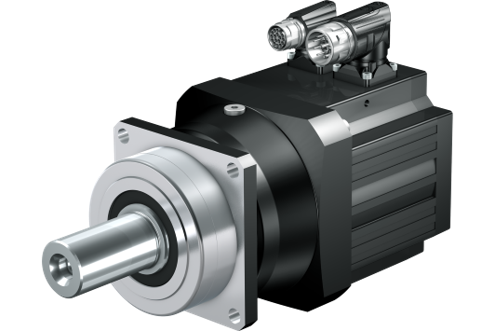 Les motoréducteurs planétairesles plus compacts du marché
[Speaker Notes: Concept machine et de montage peu encombrant grâce à une construction extrêmement compacte.
Dynamique d'entraînement maximale assurée par des moments d'inertie de masse très faibles dans le cadre d'un montage direct. La suppression d'un adaptateur moteur garantit l'exploitation à pleine capacité de la dynamique d'entraînement.]
PH : modification des longueurs totales dans le cadre du montage direct
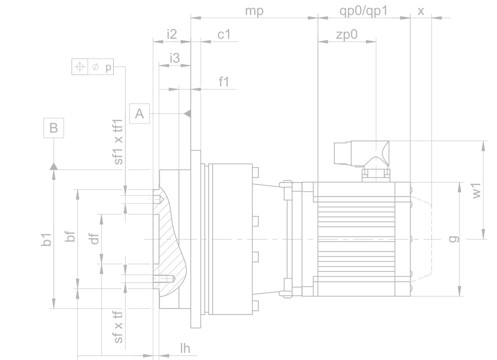 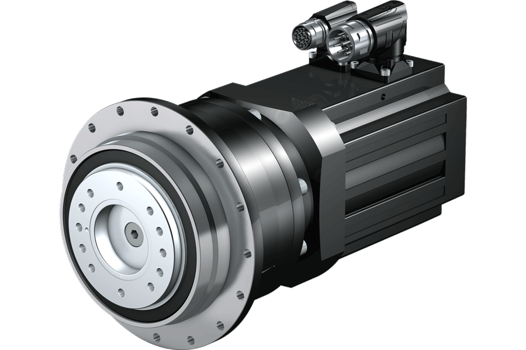 Les motoréducteurs planétairesles plus compacts du marché
[Speaker Notes: Concept machine et de montage peu encombrant grâce à une construction extrêmement compacte.

Dynamique d'entraînement maximale assurée par des moments d'inertie de masse très faibles dans le cadre d'un montage direct. La suppression d'un adaptateur moteur garantit l'exploitation à pleine capacité de la dynamique d'entraînement.]
Bride de raccordement du moteur : comparaison des dimensions carrées
Dimensions carrées partiellement modifiées en raison de la normalisation.
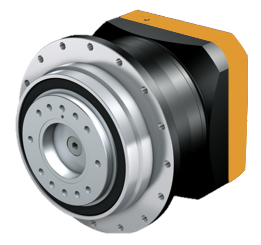 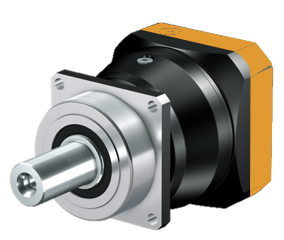 [Speaker Notes: L'uniformisation des interfaces moteur pour P et PH entraîne l'augmentation des dimensions carrées. Pour de plus amples informations, voir le billet Product Release Réducteurs planétaires 3e génération, SPG octobre 2019.

Il n'existe pas d'adaptateur MEL pour P9 !]
Les réducteurs planétaires STOBER renforcent le degré de PRÉCISION
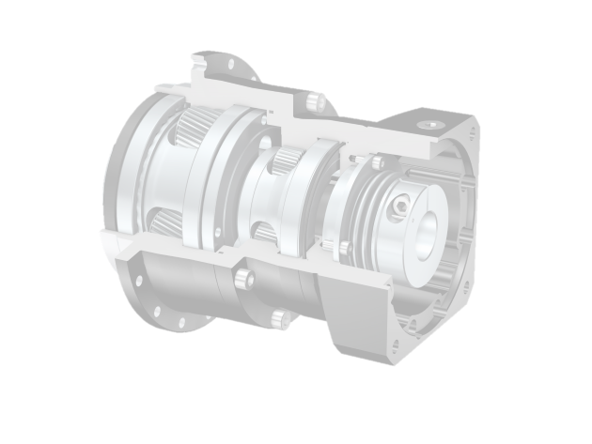 Meilleure qualité, plus grande précision !
Précision de positionnement maximale : jeu rotatif réduit pouvant être ≤ 1 arcmin.
Carter et denture haut de gamme.
Couples d'accélération élevés avec une précision de fonctionnement maximale.
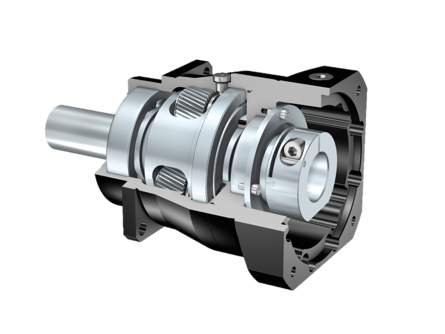 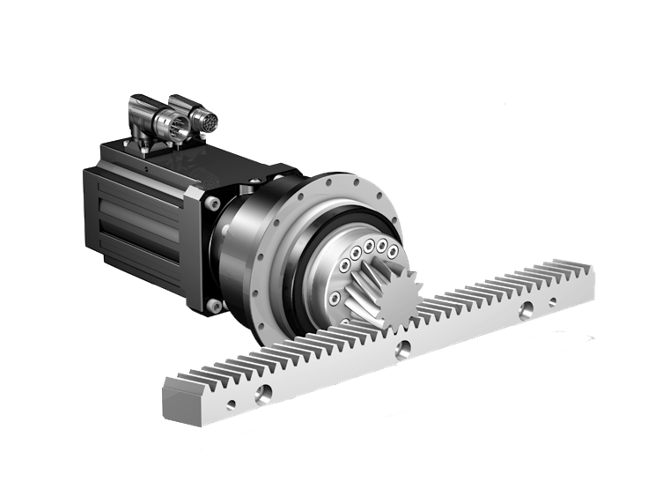 Entraînements à crémaillère STOBER d'une concentricité réduite pouvant être ≤ 10 μm.
Haute précision et faible jeu !
[Speaker Notes: Le carter et la denture d'une qualité haut de gamme grâce à des technologies innovantes sont la promesse d'une précision de positionnement maximale pour un jeu rotatif très faible pouvant être  ≤ 1 arcmin.
Résultent dans des couples d'accélération élevés et garantissent en même temps un fonctionnement d'une extrême précision, comme les entraînements à crémaillère STOBER d'une concentricité pouvant être ≤ 10 μm.]
PARFAITEMENT ADAPTÉS à vos exigences
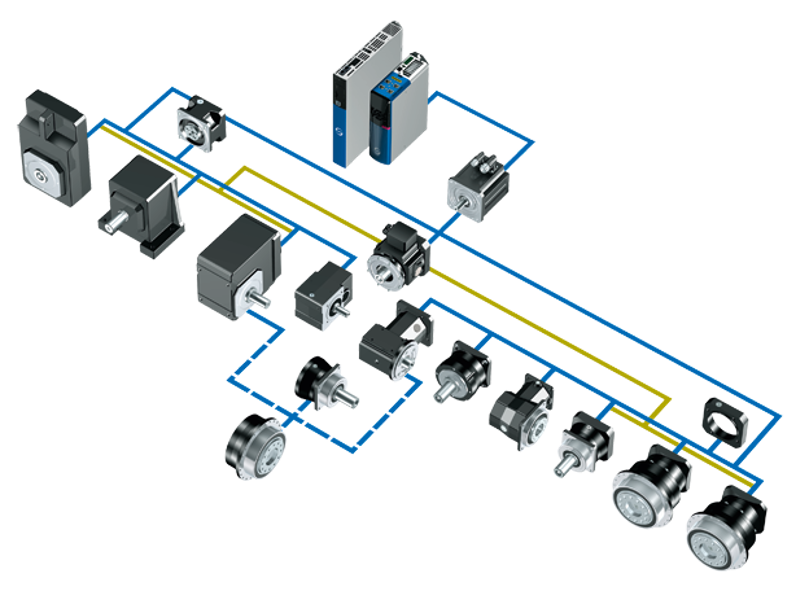 Toutes les possibilités s'offrent à vous !
Structure de machine flexible.
Immense diversité de combinaisons et d'options.
Combinaisons maximales de réducteurs et de moteurs dans le cadre d'un montage direct.
Modèles d'adaptateur variables.
SC6/SI6
SD6
ME
EZ/LM
F
MB
C
K
KX
KL
ME/MF
P
PE
KS
P
PH(Q)
La solution adaptée à chaque exigence !
PH/PHV
PHQ
[Speaker Notes: Technologie d'interface inégalée pour la connexion de moteurs de tailles les plus variées.Les adaptateurs moteur STOBER …
sont disponibles dans les modèles les plus variés et dans la variante ServoStop avec un frein intégré,
peuvent être combinés avec les réducteurs standard ou à jeu réduit,
permettent, dans la variante Large avec plaque de moteur XL, la connexion des réducteurs STOBER les plus compacts aux moteurs surdimensionnés – un argument clé de vente !]
Design esthétique
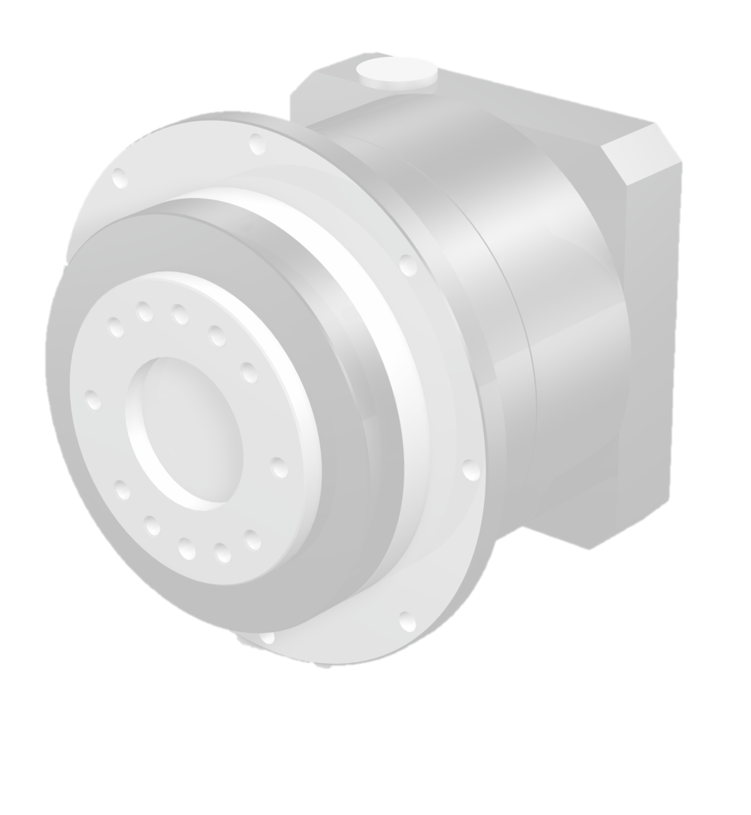 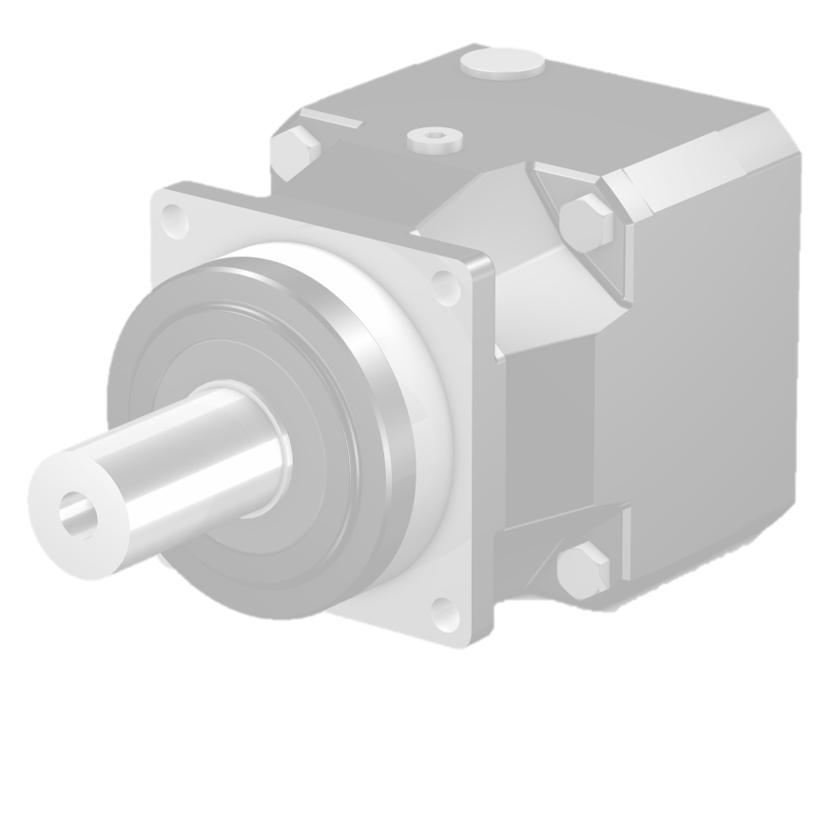 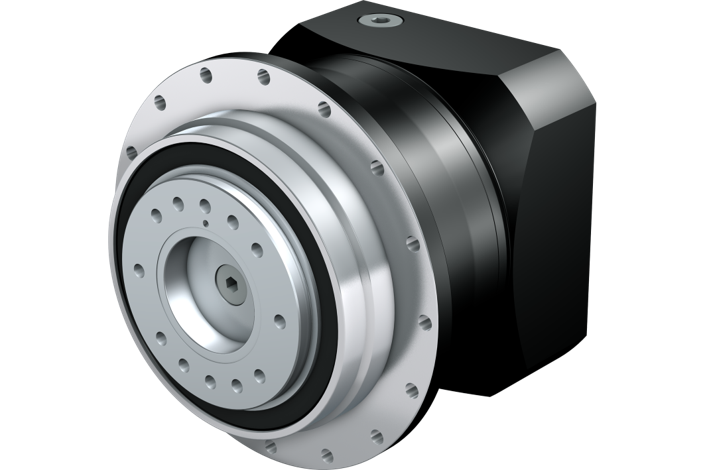 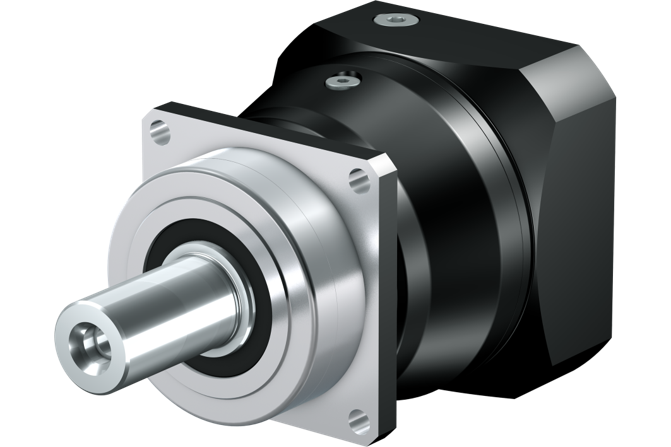 [Speaker Notes: Optimisation du design et normalisation, c.-à-d. interface identique côté entrée pour P et PH.Résultat :
utilisation d'adaptateurs moteur identiques,
utilisation de brides de moteur identiques lors du montage direct.]
Les réducteurs planétaires STOBER
Performants. Précis. Sur mesure.
Les motoréducteurs planétaires les plus compacts du marché.
Précision et performance inégalées.
Diversité de combinaisons et d'options sans pareille.
Robustesse exceptionnelle.
Solutions d'entraînement prêtes au montage pour machines-outils, machines d'emballage et applications dans les domaines de l'automatisation et de la robotique.
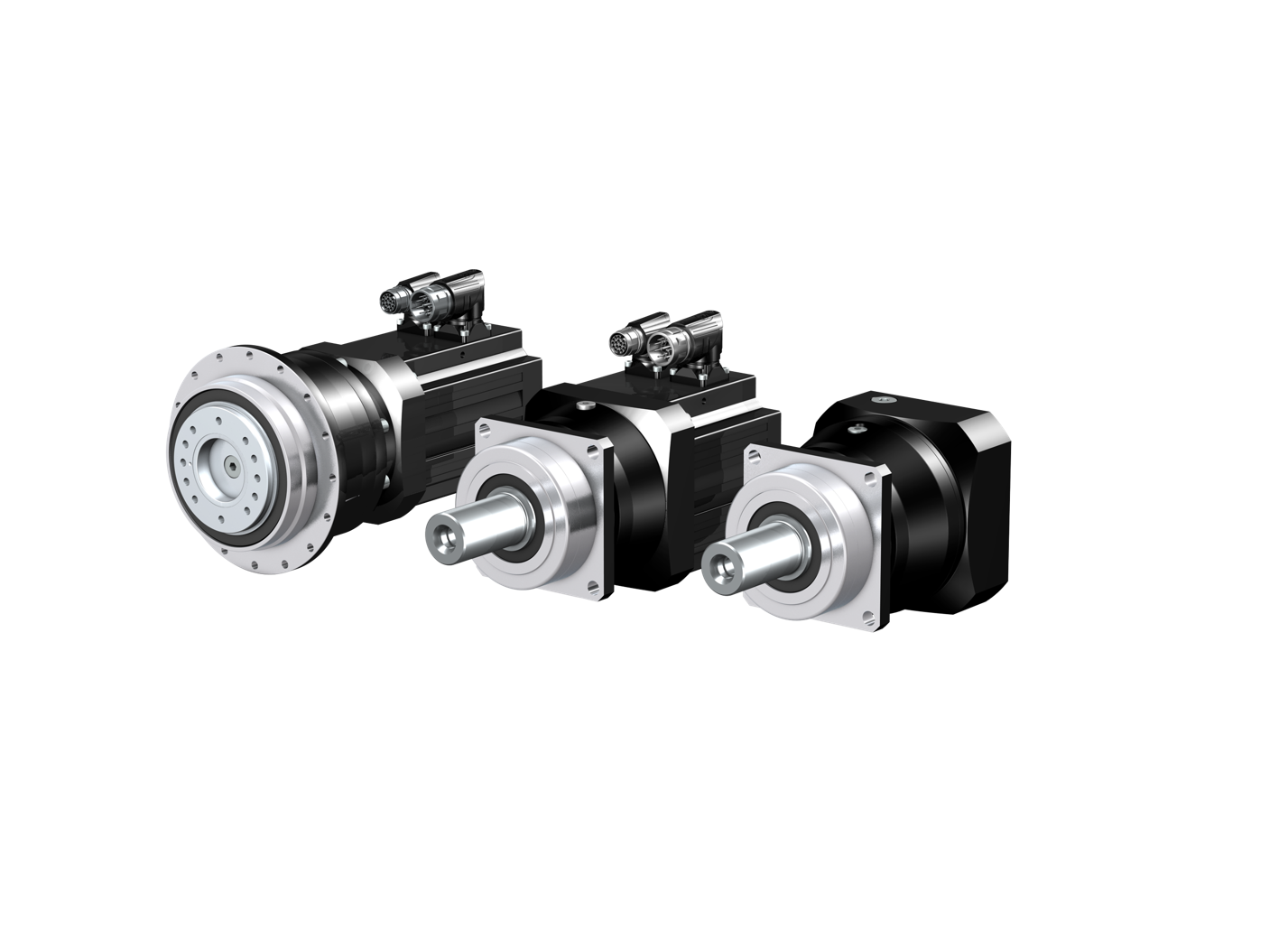 Make it yours! Le STOBER Configurator
La solution d'entraînement et d'automatisation adaptée.
Trouvez rapidement et configurez en quelques clics.
Filtrez, comparez, enregistrez et partagez.
Téléchargez des modèles 3D, des croquis cotés ou des fiches techniques.
Envoyez directement une demande de devis!
configurator.stober.com
Calendrier de mise à niveau
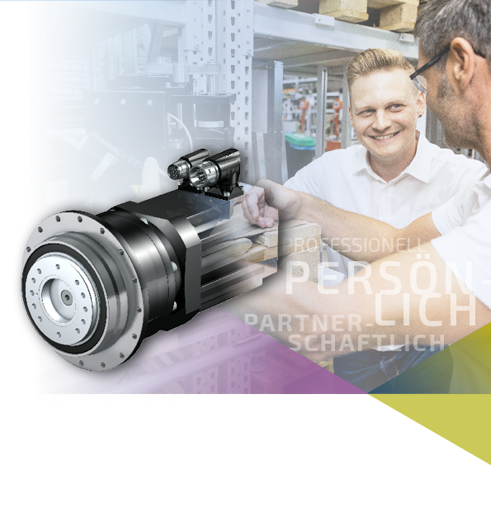 MORE.
01/03/2020
01/05/2020
01/10/2019
THAN JUST A GEARBOX.
P5 – P7 PH(Q)5 – PH(Q)7
P8 – P9 PH(Q)8
P2 – P4 PH(Q)3 – PH(Q)4
Les délais de livraison des réducteurs planétaires G3 sont identiques à ceux de G2.

N'attendez plus, effectuez la transition.